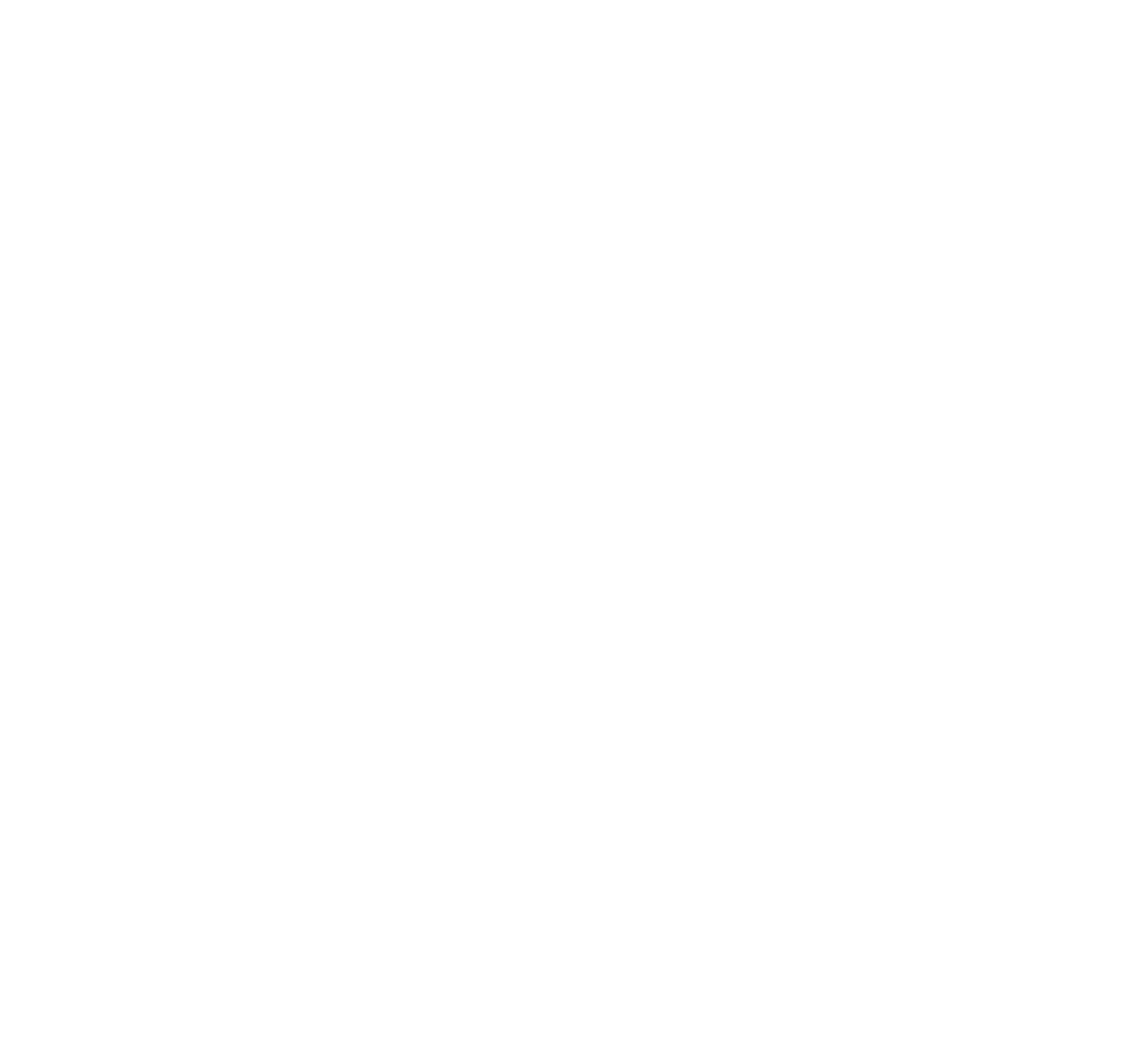 Proveeduría Institucional.
Cápsula Informativa Marzo.
 Nueva “Ley General de Contratación Pública” N°  9986 
del 27 de mayo 2021
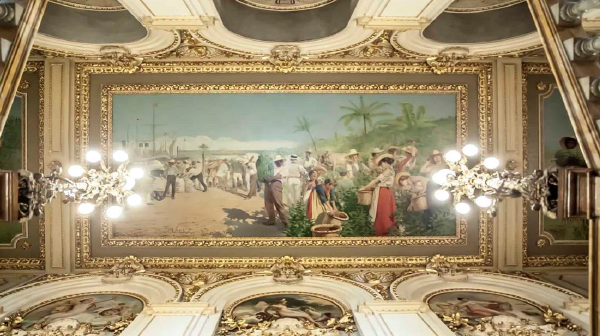 Art. 3 Excepciones:
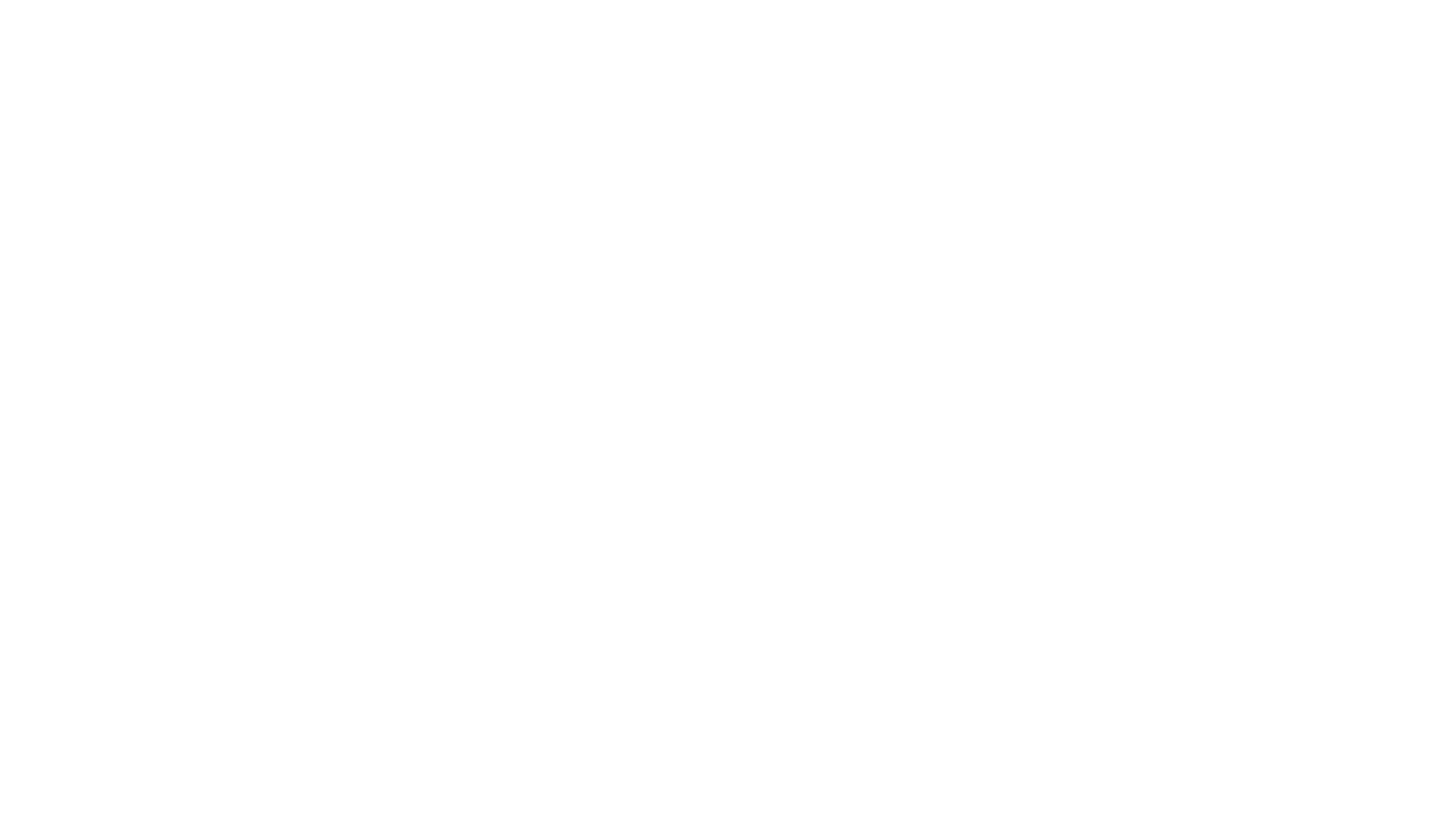 a)La actividad contractual sometida a un procedimiento especial de contratación, en virtud de acuerdos internacionales aprobados por la Asamblea Legislativa.
b) La actividad contractual desarrollada entre sí por entes de derecho público,…

c) Cuando se determine que existe un proveedor único, …
Art. 3 Excepciones:
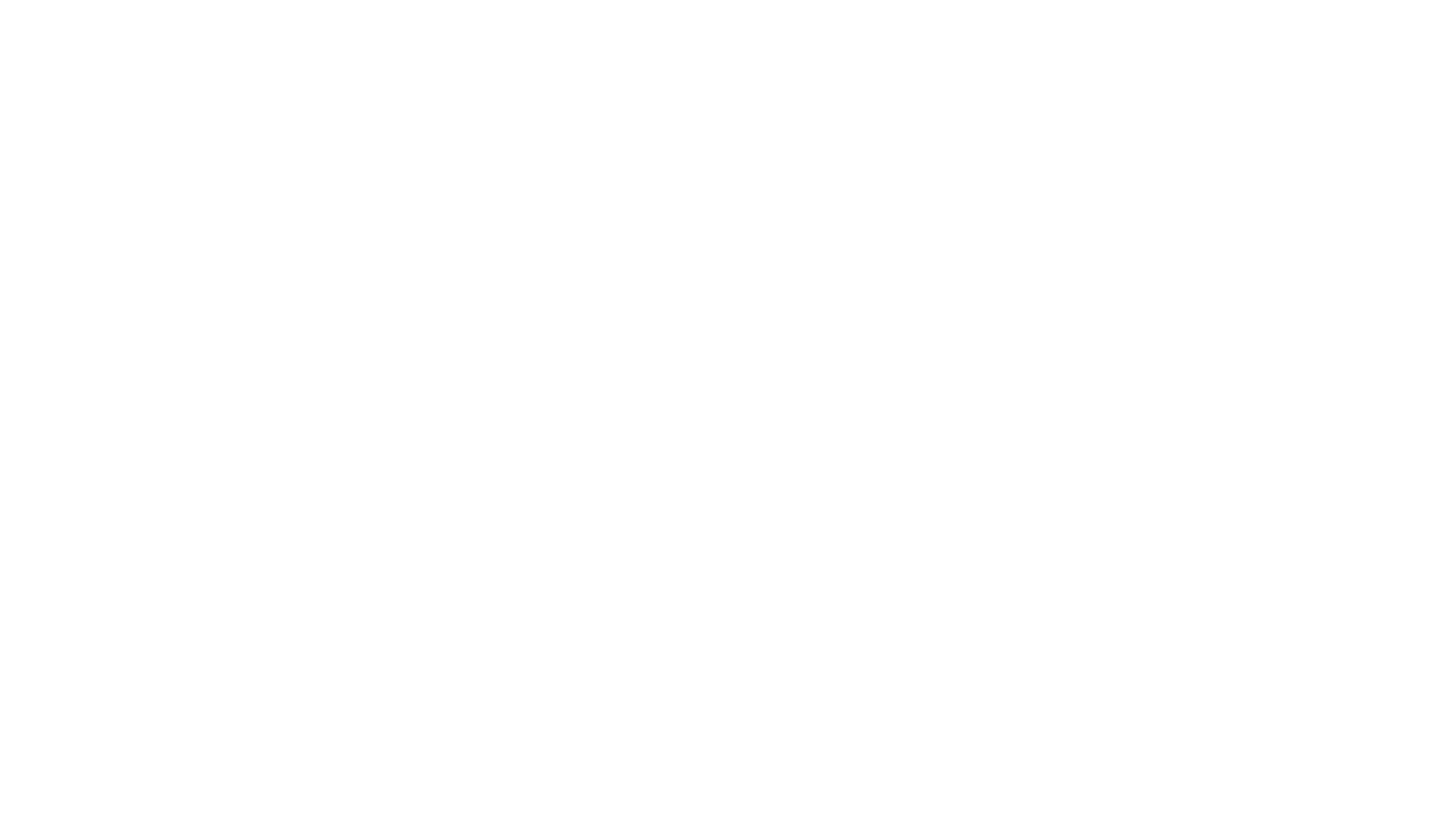 d) El patrocinio y la contratación de medios de comunicación social vinculados con la gestión institucional, lo que no incluye la contratación de agencias de publicidad para realizar campañas publicitarias
e) Contratación de capacitación abierta entendida como aquella donde media invitación al público en general.
f) La contratación de numerario por parte del Banco Central de Costa Rica.
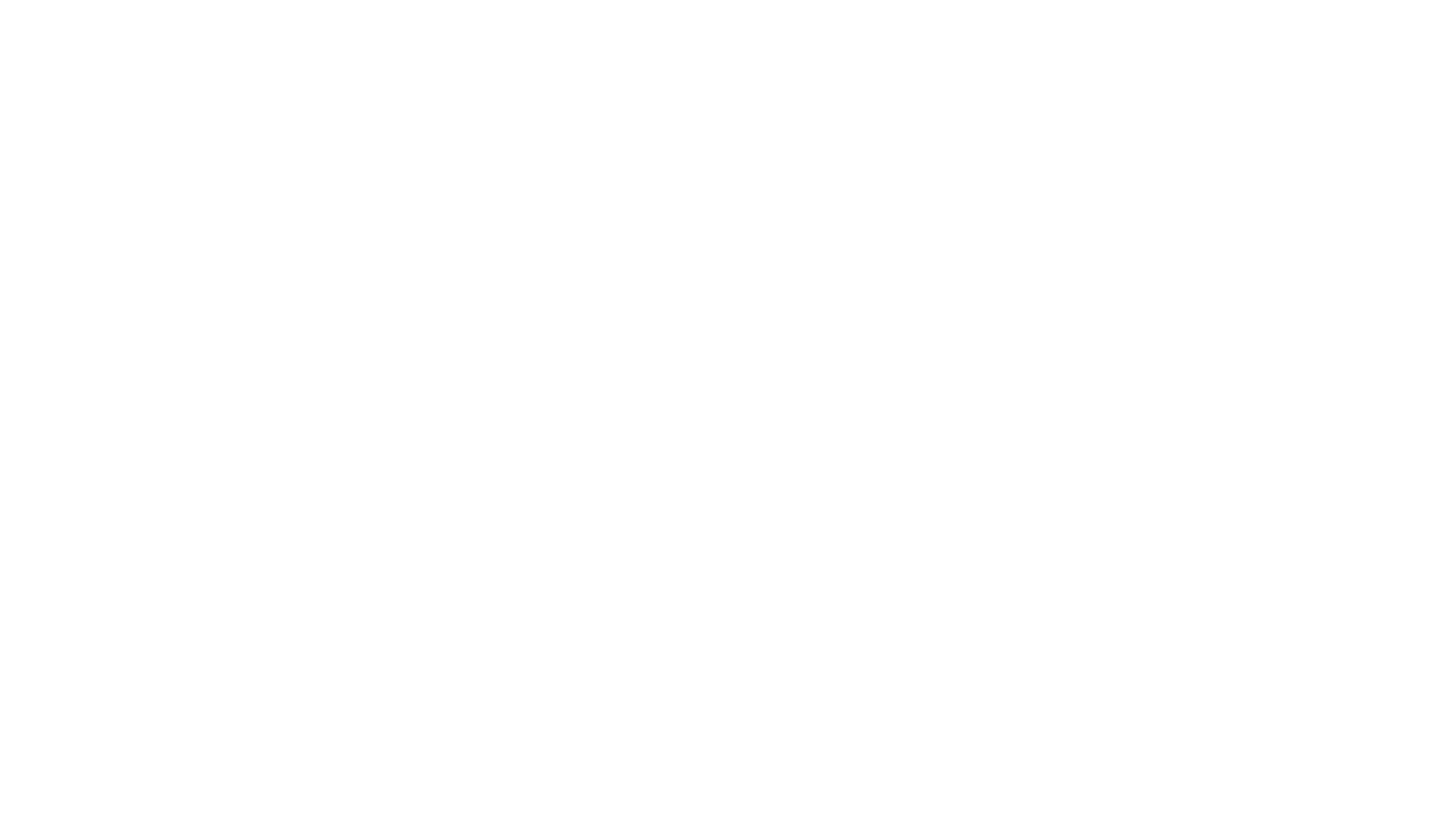 g) Las compras realizadas con fondos de caja chica que sean indispensables e impostergables, siempre y cuando no excedan el diez por ciento (10%) del monto fijado para la licitación reducida, conforme lo disponga el reglamento de esta ley.
Art. 3 Excepciones:
g) Las compras realizadas con fondos de caja chica que sean indispensables e impostergables,siempre y cuando no excedan el diez por ciento (10%) del monto fijado para la licitación reducida,…
h) Las alianzas estratégicas autorizadas mediante ley, con el fin de lograr ventajas competitivas,…
i) La contratación de bienes o servicios artísticos, culturales e intelectuales que por su naturaleza intuitu personae y/o especialidad,…
Art. 3 Excepciones:
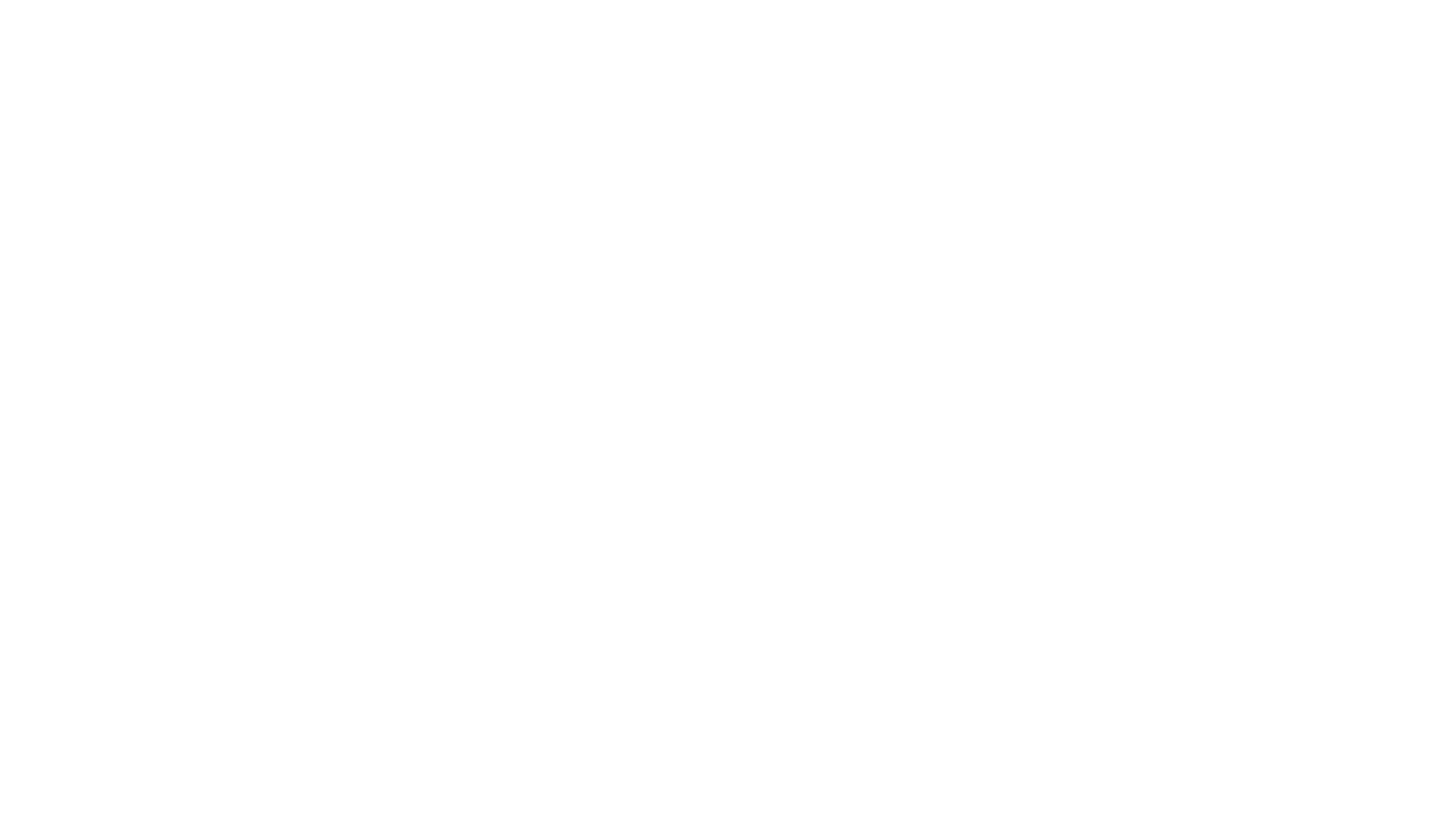 j) Reparaciones indeterminadas: los supuestos en los que para determinar los alcances de la reparación sea necesario el desarme de la maquinaria, los equipos o los vehículos.
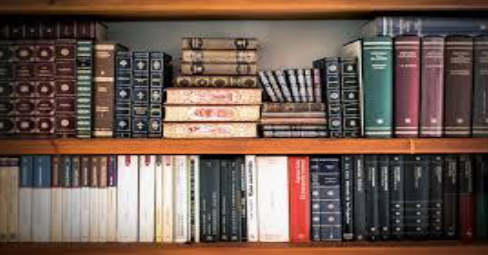